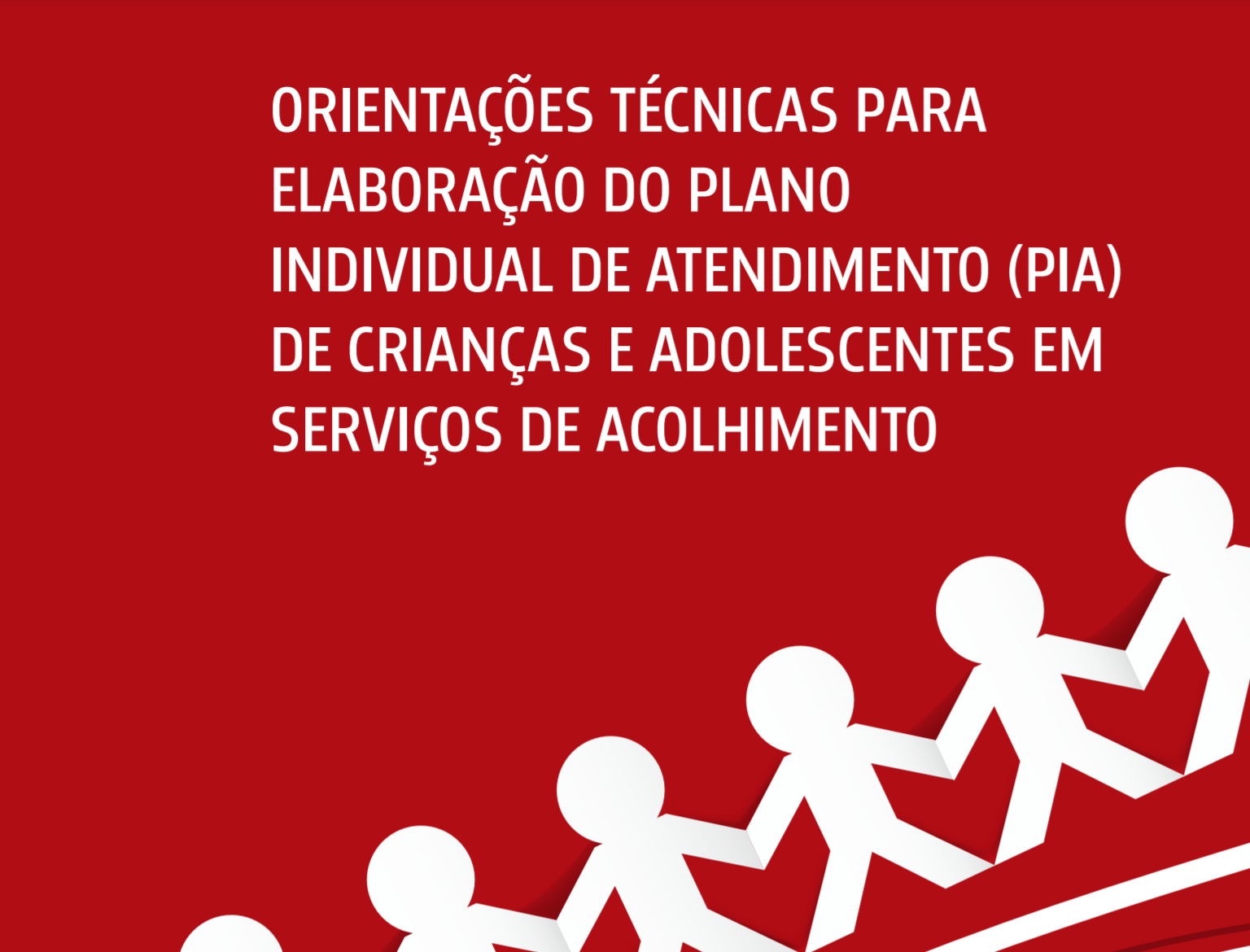 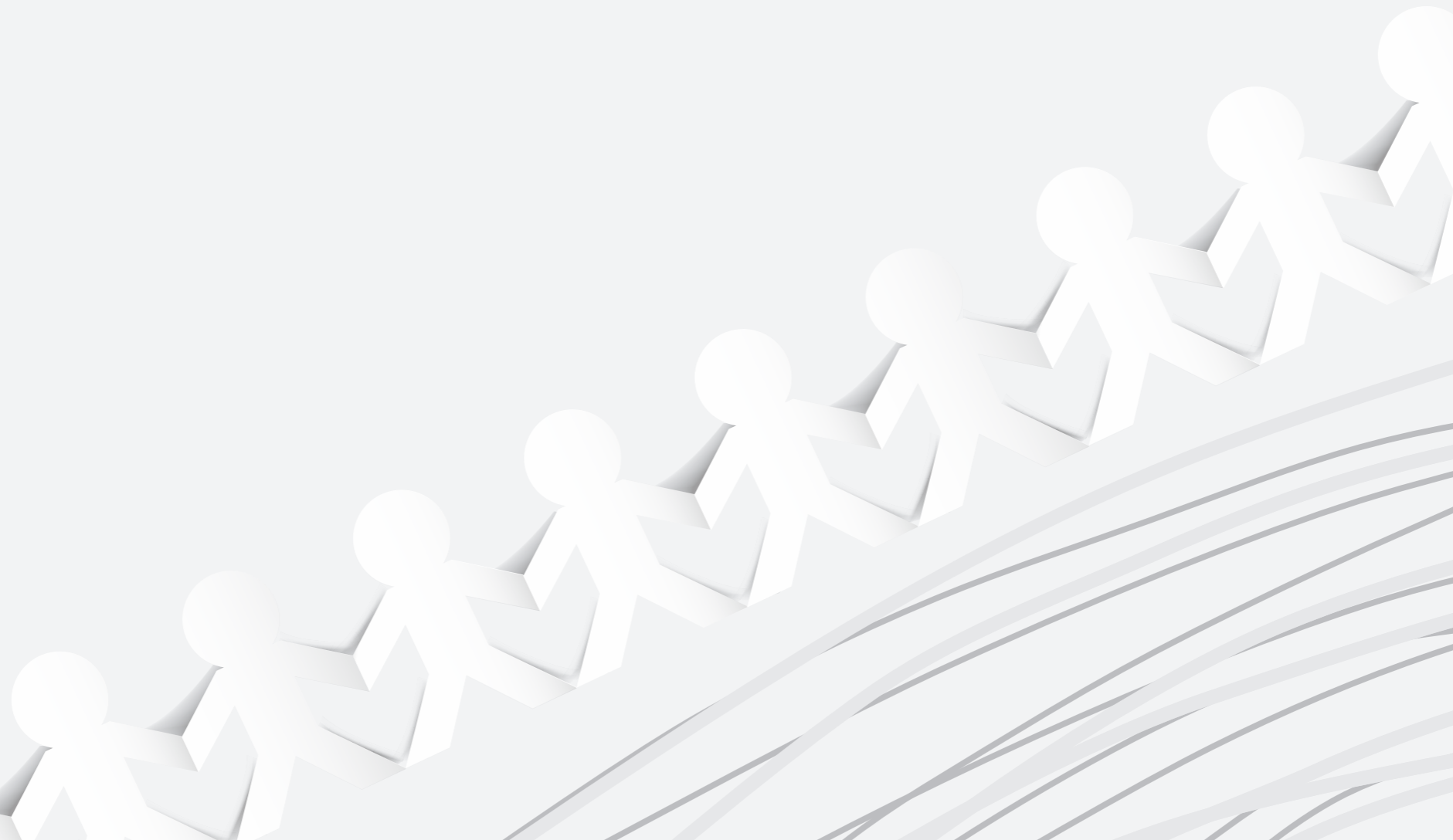 1 CONTEXTUALIZAÇÃO
“imediatamente após o acolhimento de criança ou do adolescente, a entidade responsável pelo acolhimento institucional ou familiar elaborará um plano individual de atendimento, visando à reintegração familiar, ressalvada a existência de ordem escrita e fundamentada em contrário de autoridade judiciária competente, caso em que também deverá contemplar sua colocação em família substituta, observadas as regras e princípios desta Lei”.
“orientar o trabalho de intervenção durante o período de acolhimento, visando à superação das situações que levaram à aplicação da medida de proteção”
Audiências Concentradas para reavaliação semestral das medidas de acolhimento, por meio da homologação e revisão dos PIAS de crianças e adolescentes acolhidos,
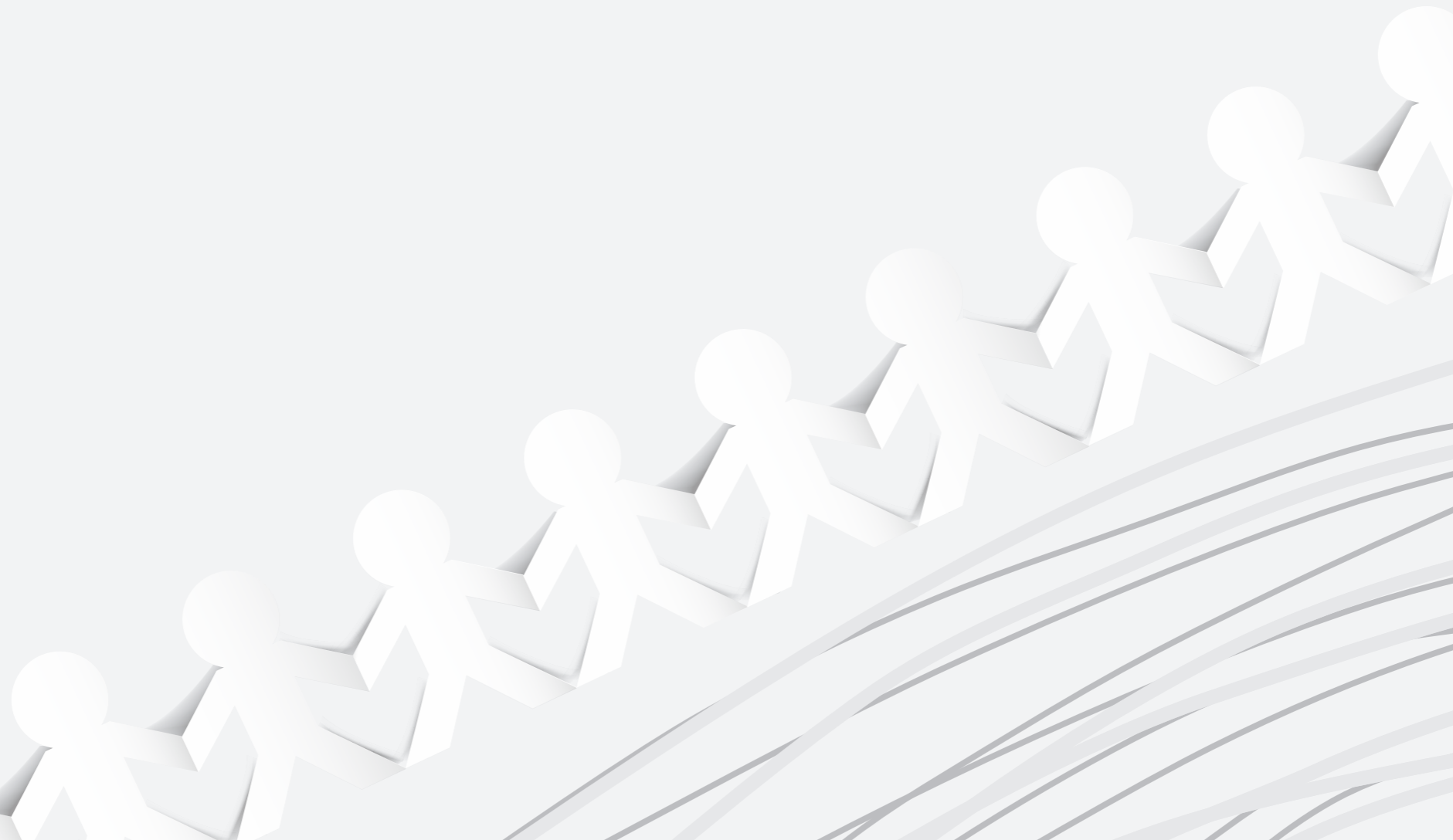 2 COMPREENDENDO O PIA
O PIA é um instrumento de planejamento que orienta e sistematiza o trabalho a ser desenvolvido com cada criança e adolescente acolhido e sua família pelo serviço de acolhimento, em articulação com os demais serviços, projetos e programas da rede local, durante o período de acolhimento e após o desligamento da criança ou adolescente do serviço
Fique atento ao que diz a Lei! Há exigências legais do que deve constar no PIA. Confira! Segundo o Art. 101 do ECA, § 6o incisos I a III: Devem constar do PIA, dentre outras informações: I – Resultados da avaliação interdisciplinar: com informações do estudo diagnóstico prévio que subsidiou a aplicação da medida protetiva de acolhimento; II – Os compromissos assumidos pelos pais ou responsável: tendo em vista o trabalho com as possibilidades de retomada do convívio familiar; III – a previsão das atividades a serem desenvolvidas com a criança ou com o adolescente acolhido e seus pais ou responsáveis, visando a reintegração familiar ou, esgotada estas possibilidades, as providências a serem tomadas para sua colocação em família substituta, sob direta supervisão da autoridade judiciária.
O PIA nos processos de trabalho facilita, portanto, a atuação da equipe do serviço, a articulação com a rede
a tomada de decisões por parte do Poder Judiciário quanto à situação familiar, na medida em que sistematiza um percurso de ações necessárias e resultados alcançados no acompanhamento de cada caso
Deve prever, ainda, ações que atentem para as especificidades e cuidados adequados às crianças e aos adolescentes com perspectiva de longa permanência no serviço, nos casos em que, por diferentes especificidades, há remotas possibilidades de retorno ao convívio familiar ou colocação em família adoção
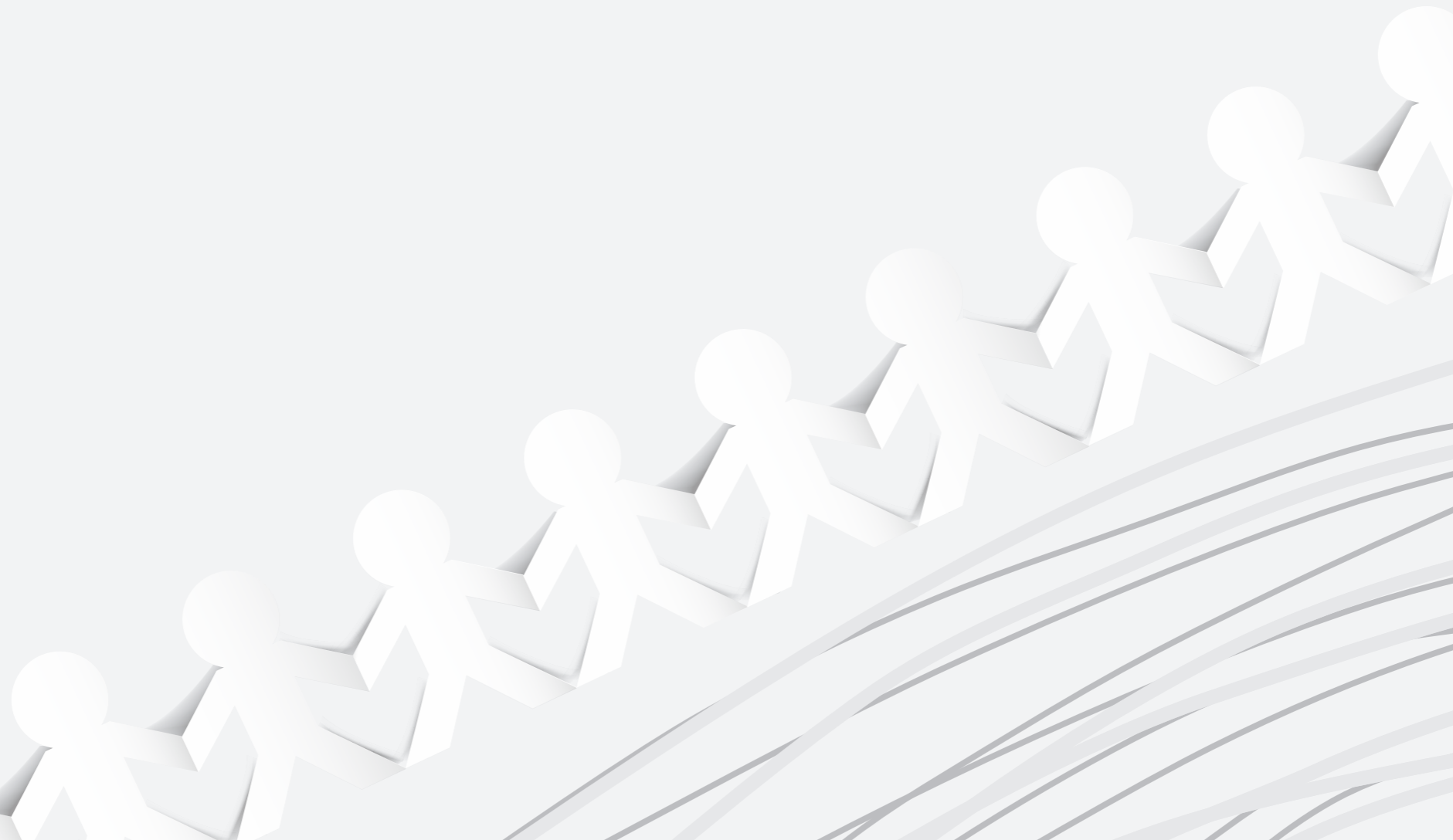 2 COMPREENDENDO O PIA
Quem elabora o PIA
A equipe do serviço de acolhimento é a principal responsável pela coordenação, elaboração e atualização do PIA. Contudo, o mesmo deve contar com a participação ativa da criança/adolescente acolhido (conforme o seu grau de desenvolvimento), de suas famílias, do(s) cuidador(res)/educador(res) responsável(is) pelos cuidados diretos no serviço de acolhimento, da família acolhedora e, quando for o caso, de pessoas da comunidade com vínculo significativo com a criança/adolescente
É importante que o serviço de acolhimento, articule-se no território com outros serviços do SUAS e com as demais políticas públicas
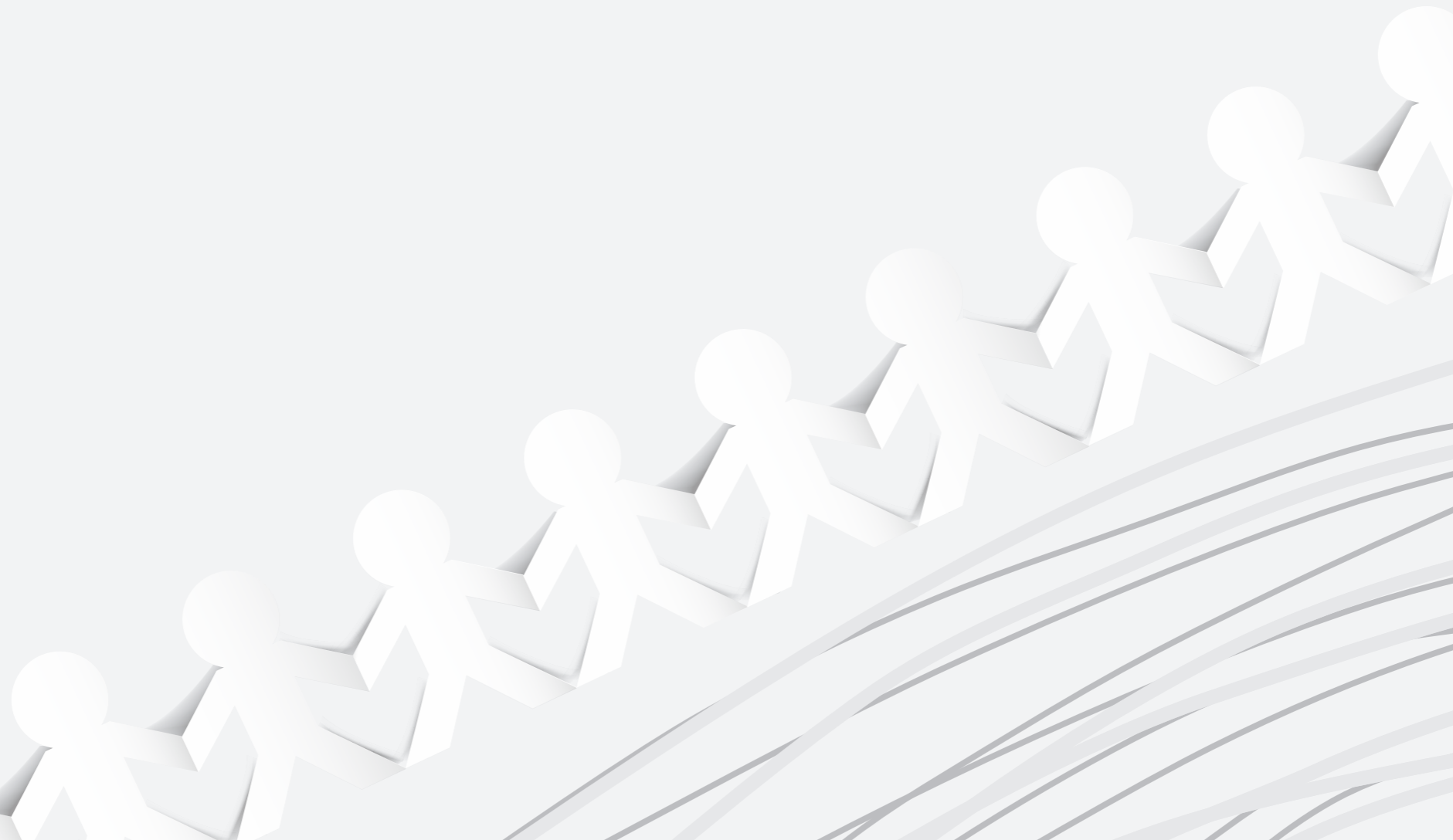 2 COMPREENDENDO O PIA
O desenvolvimento das ações do PIA deve ser realizado de modo articulado com os demais órgãos e serviços que estejam acompanhando a família, a criança ou o adolescente (escola, Unidade Básica de Saúde, Estratégia de Saúde da Família, CAPS, CREAS, CRAS, programas de geração de trabalho e renda, etc.), a fim de que o trabalho conduza, no menor tempo necessário, a uma resposta definitiva para a criança e o adolescente, que não seja re-vitimizadora ou precipitada” (Orientações Técnicas, 2009, p 35).
Desse modo, a elaboração, a atualização e a implementação das ações previstas no PIA deverão contar com reuniões periódicas com os profissionais dos serviços envolvidos e órgãos de defesa de direitos, visando a comunicação permanente com o serviço de acolhimento, o estudo e a discussão de cada caso.
Audiências Concentradas que podem proporcionar, a partir da discussão conjunta de cada caso, acordos mútuos e pactuações entre a Justiça e a rede, para a atualização e a efetiva implementação das ações previstas no PIA
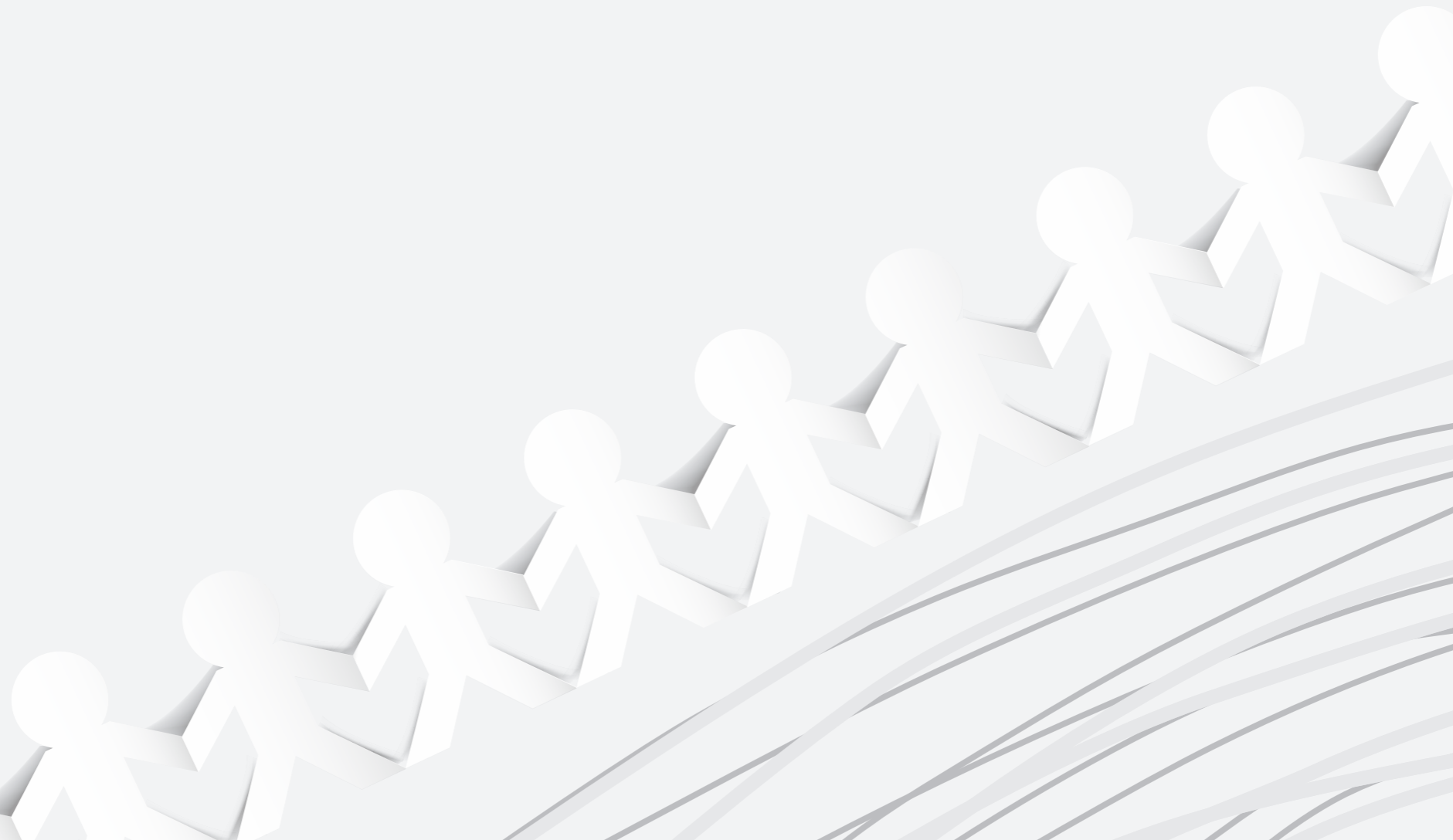 2 COMPREENDENDO O PIA
A realização de reuniões periódicas e as Audiências Concentradas poderão subsidiar, ainda, a avaliação quanto às perspectivas de reintegração, com seu respectivo planejamento, além da elaboração de relatórios trimestrais a serem enviados à autoridade judiciária (ECA, Art. 92, 2º)
Art. 101, § 9º, sendo constatada a impossibilidade de reintegração da criança ou adolescente à família de origem, estes procedimentos também poderão contribuir para a elaboração de relatório que o serviço de acolhimento deverá encaminhar ao Ministério Público, com “a descrição pormenorizada das providências tomadas e a expressa recomendação (...) para a destituição do poder familiar, ou destituição de tutela ou guarda
Nos casos de crianças e adolescentes com perspectivas de permanência mais prolongada no serviço de acolhimento, como, por exemplo, as com perfil de difícil colocação em adoção (em razão da idade, presença de deficiência, doenças crônicas ou outras necessidades específicas de saúde, grupo de irmãos e etc.), a articulação entre os serviços de acolhimento, a Justiça e a rede das diversas políticas públicas é igualmente importante para se buscar possibilidades que possam ser vislumbradas, tais como encaminhamento para adoção internacional, inclusão em programas de apadrinhamento afetivo, preparação para o desligamento em razão da maioridade e acompanhamento no período pós-desligamento.
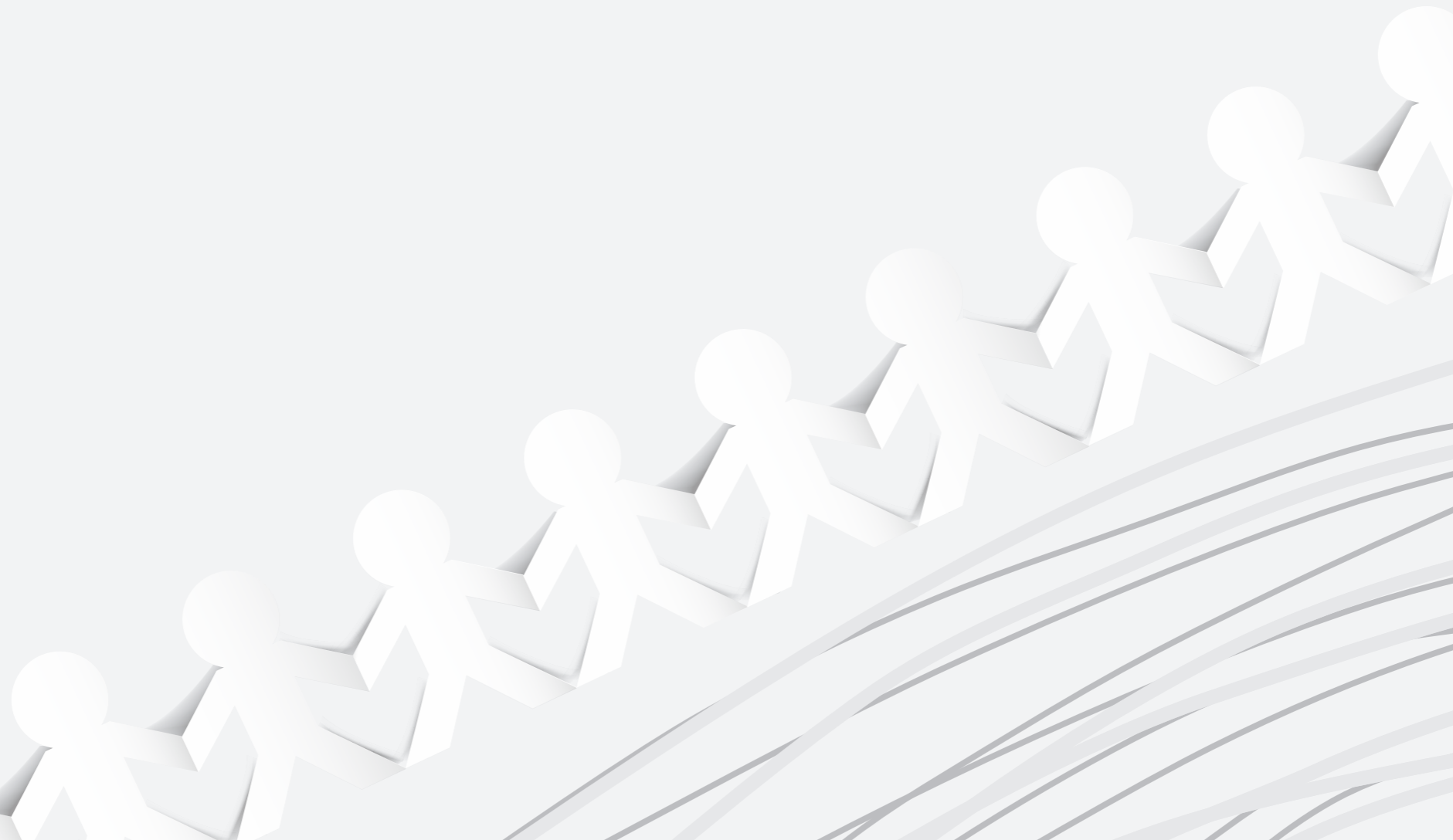 PRINCÍPIOS NORTEADORES NA ELABORAÇÃO DO PIA
GARANTIA DOS DIREITOS E O SUPERIOR INTERESSE DA CRIANÇA E DO ADOLESCENTE
ATENÇÃO ÀS ESPECIFICIDADES, RESPEITO À DIVERSIDADE E NÃO DISCRIMINAÇÃO
TEMPORALIDADE
PARTICIPAÇÃO DA CRIANÇA, DO ADOLESCENTE E DA FAMÍLIA NO PIA
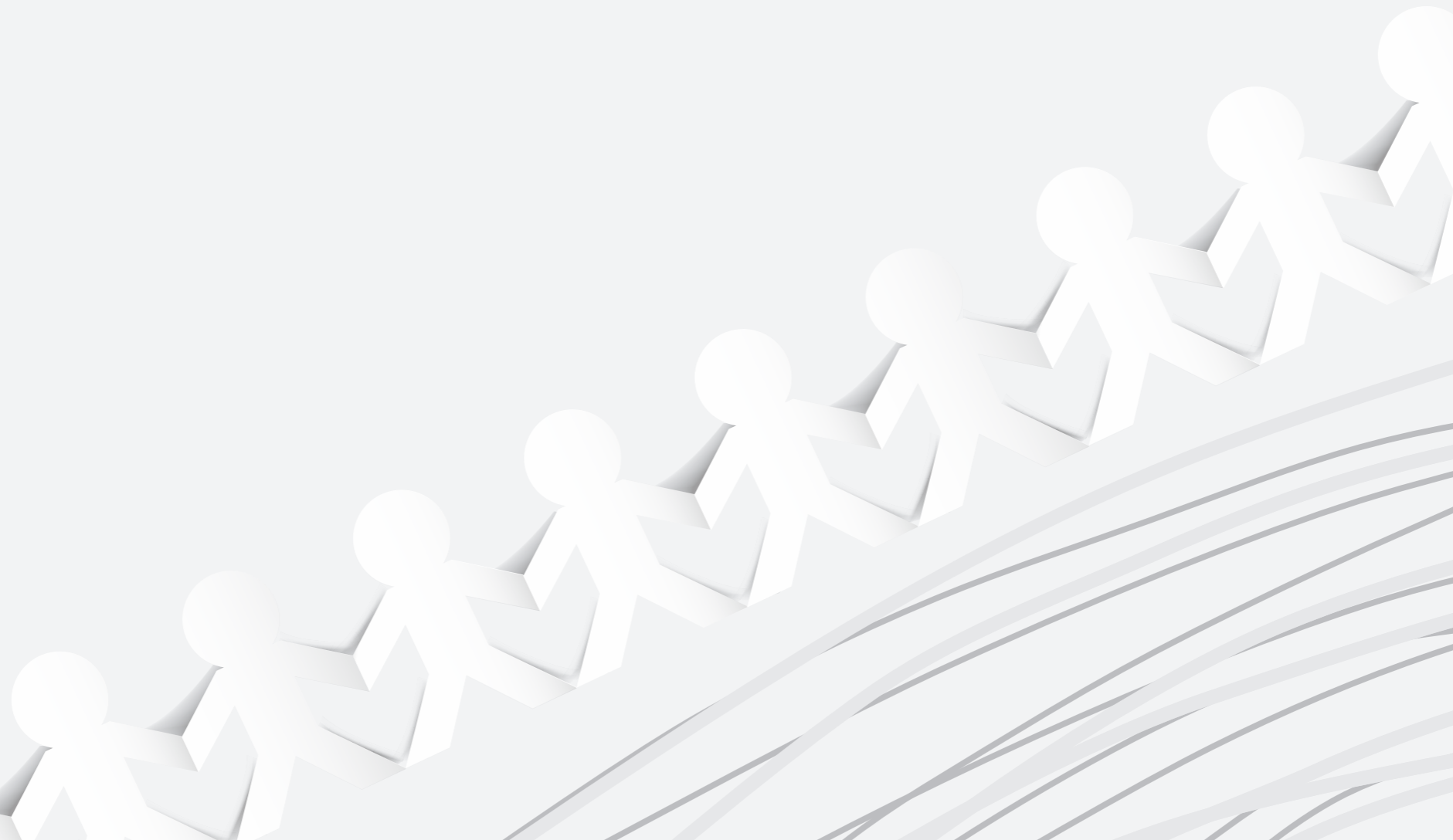 EIXOS NORTEADORES NA ELABORAÇÃO DO PIA
A OFERTA DE CUIDADOS DE QUALIDADE E PROTEÇÃO AO DESENVOLVIMENTO E DIREITOS DA CRIANÇA E DO ADOLESCENTE DURANTE O PERÍODO DE ACOLHIMENTO;
FORTALECIMENTO DOS VÍNCULOS E DO CONVÍVIO SAUDÁVEL COM A FAMÍLIA DE ORIGEM;
A PRESERVAÇÃO DA CONVIVÊNCIA COMUNITÁRIA;
A PREPARAÇÃO PARA O DESLIGAMENTO; E
O ACOMPANHAMENTO APÓS O DESLIGAMENTO.
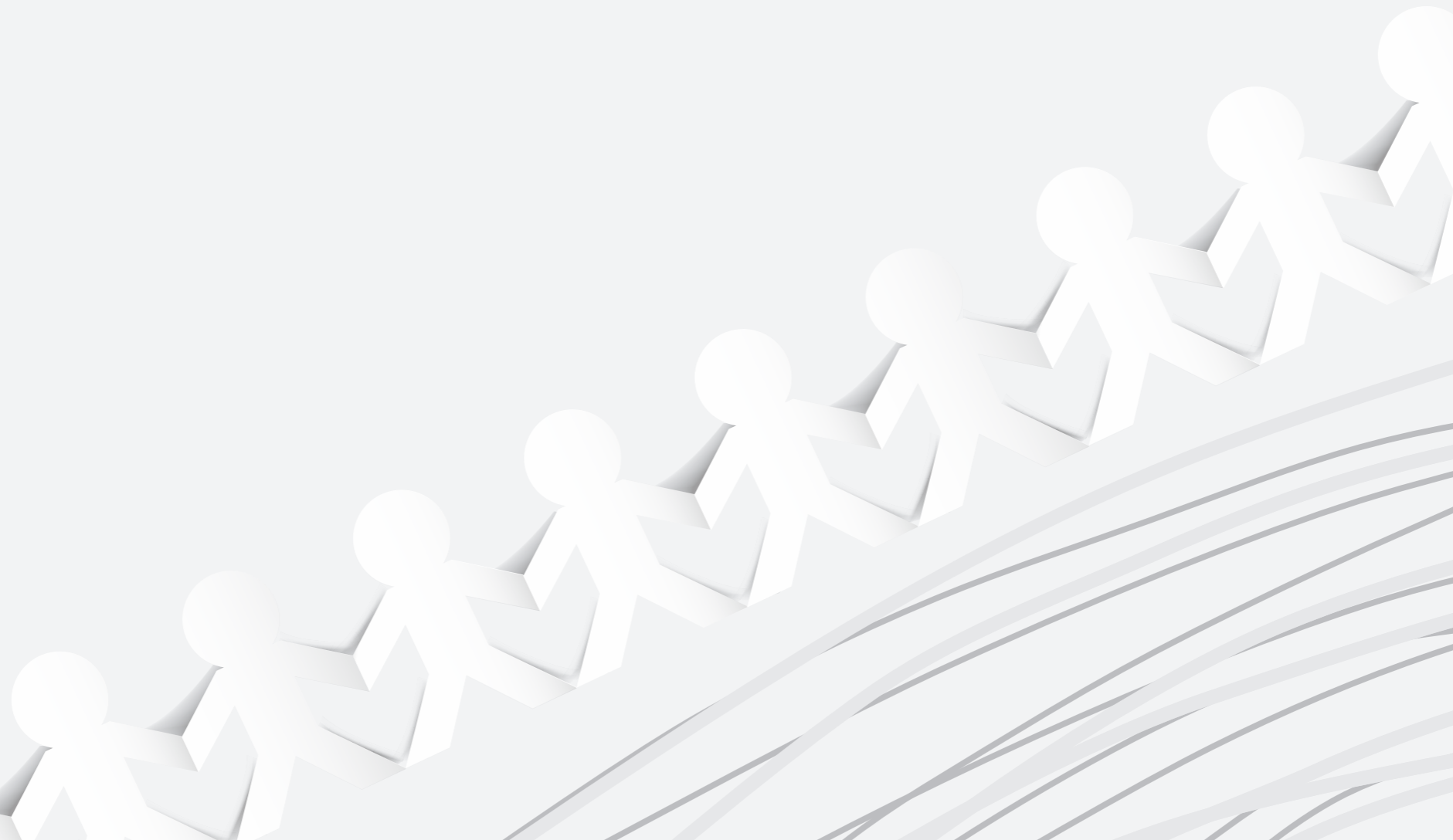 EIXOS NORTEADORES NA ELABORAÇÃO DO PIA
ACOMPANHAMENTO DA SITUAÇÃO FAMILIAR, PREPARAÇÃO PARA O DESLIGAMENTO E ACOMPANHAMENTO APÓS O DESLIGAMENTO
MAIORIDADE
Deve ser dada especial atenção ao planejamento de ações para o fortalecimento da autonomia e preparação para o desligamento no caso de crianças e adolescentes com perspectivas de completar 18 anos no serviço de acolhimento, ou seja, atingir a maioridade (ex: com pais/ responsáveis no sistema prisional, com remotas possibilidades de adoção, etc.). Nestes casos, o PIA deve contemplar ações que priorizem o desenvolvimento da autonomia, tanto no que se refere ao autocuidado quanto à autonomia financeira e capacidade de gestão autônoma dos diversos aspectos da vida adulta
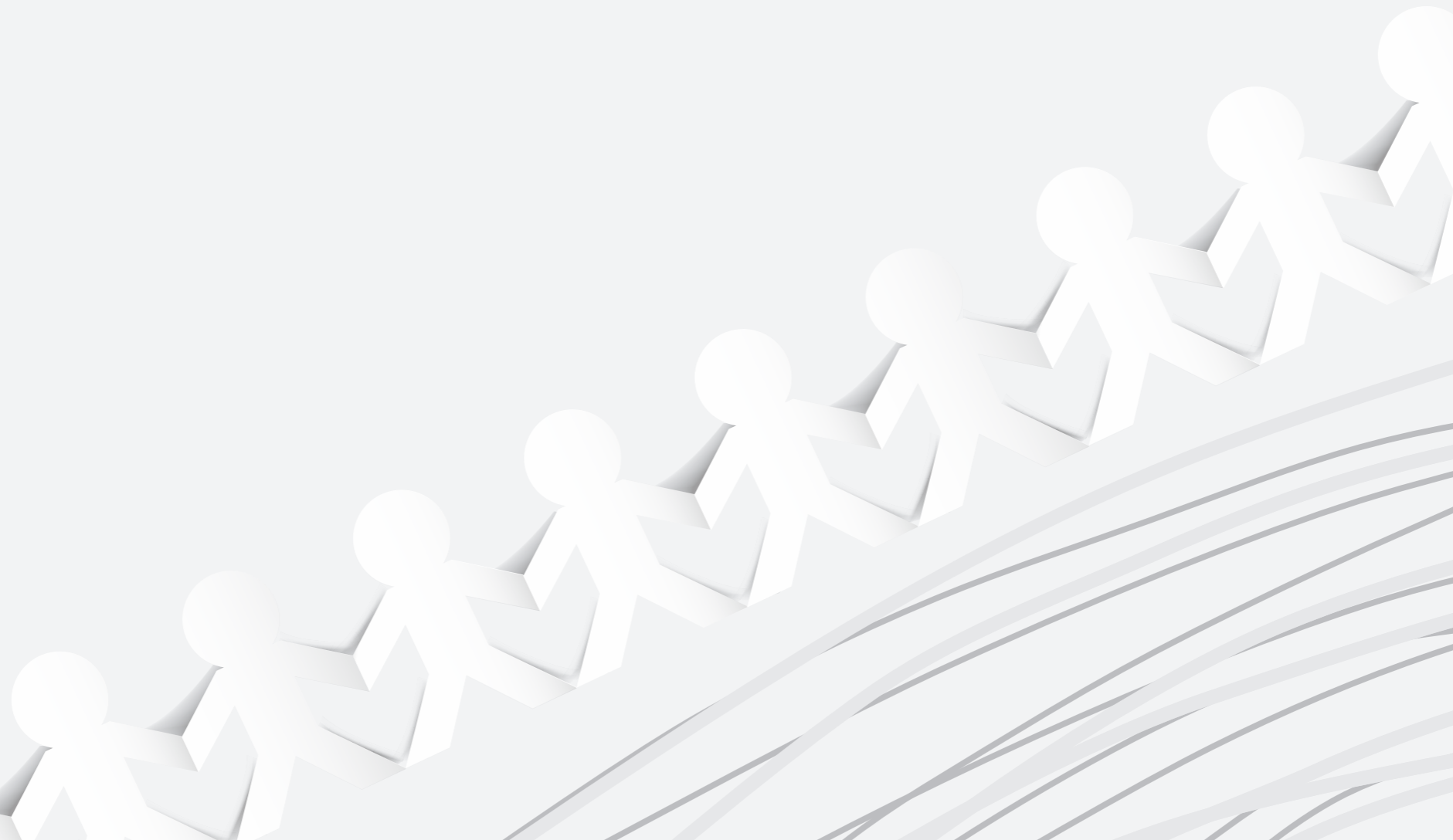 ELABORAÇÃO E ATUALIZAÇÃO DO PIA
PROCESSO DE ELABORAÇÃO DO PIA
“Planejar não é prever o futuro, mas antecipar o que pode acontecer – é o processo inicial preparando-nos para agir com consciência e de forma adequada. Significa uma mudança de atitude. Trabalhar com base em um planejamento estruturado e adequado para a nossa finalidade pode vir a ser o grande diferencial (...)” (CUNHA, s/d, p. 6)
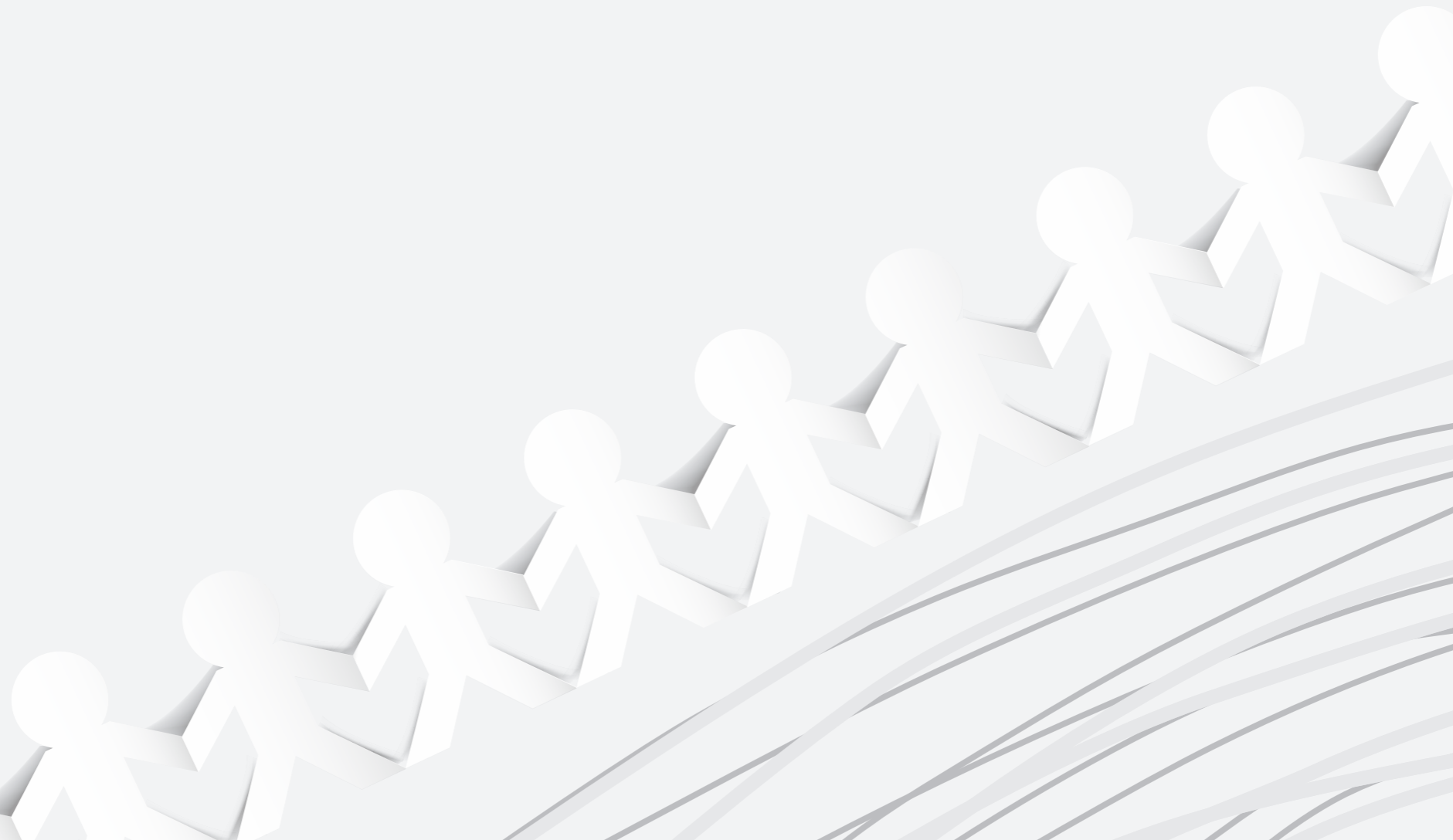 ELABORAÇÃO E ATUALIZAÇÃO DO PIA
ATUALIZAÇÃO E MONITORAMENTO DO PIA
Art. 92, § 2º. Os dirigentes de entidades que desenvolvem programas de acolhimento familiar ou institucional remeterão à autoridade judiciária, no máximo a cada 3 (três) meses, relatório circunstanciado acerca da situação de cada criança ou adolescente acolhido e sua família, para fins da reavaliação prevista no § 1º do art. 19 desta Lei.